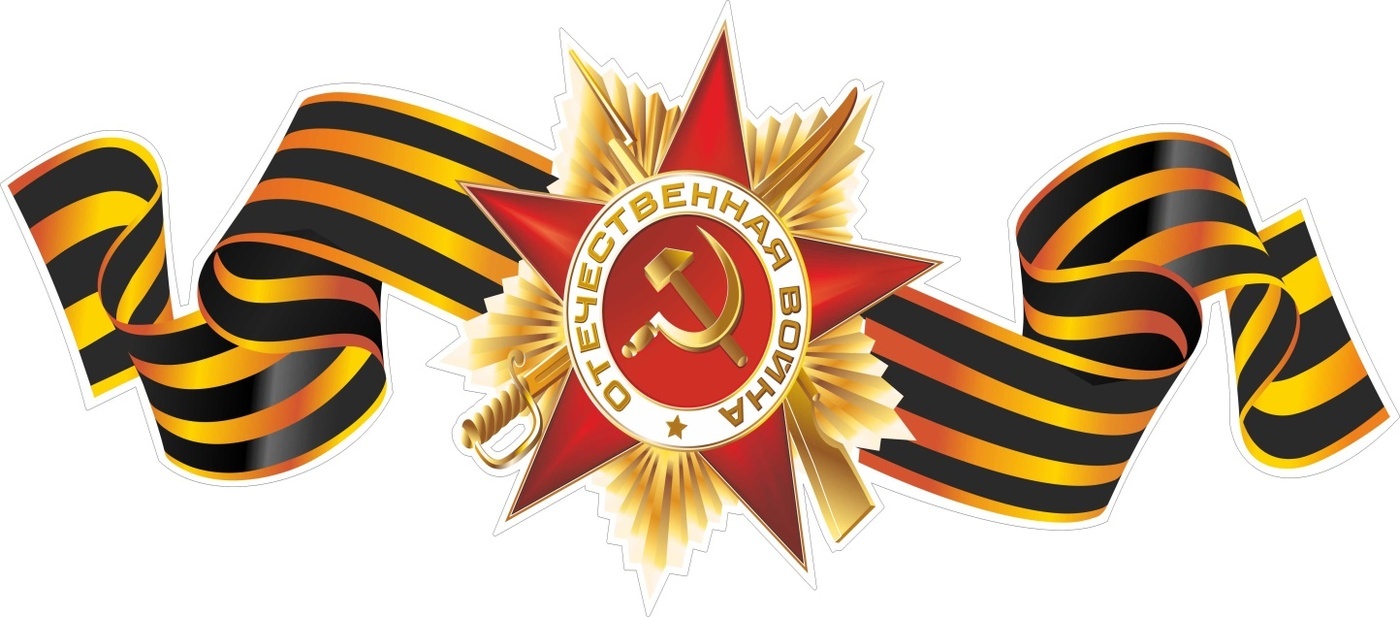 Поэзия Великой Отечественной войны 
на уроках литературы
			     Учитель русского языка и 			литературы МБОУ «СШ № 6» Киндсфатер Татьяна Анатольевна
Михаил Васильевич Исаковский (1900-1973 гг.)   Воспитывался в бедной крестьянской семье, окончил начальную школу, учился в гимназии, рано начал работать. Песни «Катюша» (1938), «Огонек», «Ой, туманы мои, растуманы» (1942)
Алексей Александрович Сурков  (1899- 1983 гг.)   Песни «Песня смелых», «Землянка» (1941)   Сборники «Я пою победу» (1945), «Наступление» (1943)
Ольга Фёдоровна Берггольц  (1910-1975 гг.) Поэмы «Февральский дневник» (1942), «Ленинградская поэма» (1942), поэма-реквием «Памяти защитников» (1944)
Юлия Владимировна Друнина (1924-1991).  Юлия Владимировна со школьной скамьи, в 17-летнем возрасте, ушла на фронт. До ранения в 1944 г. была батальонным санинструктором. Демобилизовалась сержантом медицинской службы.  Стихотворения "Я только раз видала рукопашный", "Целовались. Плакали и пели…"
Константин Михайлович Симонов (1915 – 1979).  Одним из самых трогательных произведений военной поры является стихотворение  «Жди меня», посвящённое любимой женщине поэта – Валентине Серовой.
Сергей Сергеевич Орлов (1921 – 1977). Дебютировал в 1937 году. В центре творчества — темы войны, ратного подвига солдата (сборники «Третья скорость», 1946; «Поход продолжается», 1948, и др.). Широкую известность получило стихотворение «Его зарыли в шар земной…»
Егор Александрович Исаев (1926 – 1977).  Среди наиболее известных произведений Исаева — поэмы «Двадцать пятый час», «Мои осенние поля», «Убил охотник журавля» и «Жизнь прожить».
Александр Трифонович Твардовский (1910 – 1971). Самыми известными произведениями  Твардовского стали поэма «Василий Тёркин» и  стихотворение «Я убит подо Ржевом».
Роберт Иванович Рождественский (1932 – 1994).Поэма «Реквием  написана в 1962 году, когда День Победы еще не был красным днем календаря. Это поэма-поступок. Многоголосая, похожая на фольклорные заклинания. Наверное, реквием по миллионам павших и не мог быть иным.
Михаил Валентинович Кульчицкий (1919 – 1942). Погиб в боях под Сталинградом в январе 1943г.Война ж совсем не фейерверк,           А просто – трудная работа,          Когда –           Черна от пота-                                                               Вверх          Скользит по пахоте пехота.
Павел Давидович Коган 1918 -1942.  Возглавлял поиск разведчиков, погиб под Новороссийском 23 сентября 1942г.      Я патриот. Я воздух русский,Я землю русскую люблю,Я верю, что нигде на свете  Второй такой не отыщу!
Николай Петрович Майоров (1919 – 1942). Погиб 8 февраля 1942 года на Смоленщине.            Пусть помнят те, которых мы не знаем:             Нам страх и подлость были не к лицу.             Мы пили жизнь до дна             И умирали             За эту жизнь.             Не кланяясь свинцу.
Муса Мустафович Джалиль (1906 -1944) , будучи тяжело раненным, попал в плен. В концлагере вел активную подпольную работу. Был брошен фашистами в тюрьму Маобит  и  в  1944 г.  казнен. Посмертно присвоено звание Героя Сов. Союза. Сердце с последним дыханием жизни             Выполнит твердую клятву свою:             Песни всегда посвящал я Отчизне,             Ныне Отчизне я жизнь отдаю.
Я знаю, никакой моей виныВ том, что другие не пришли с войны,В том, что они — кто старше, кто моложе —Остались там, и не о том же речь,Что я их мог, но не сумел сберечь, —Речь не о том, но все же, все же, все же…
					А.Т.Твардовский
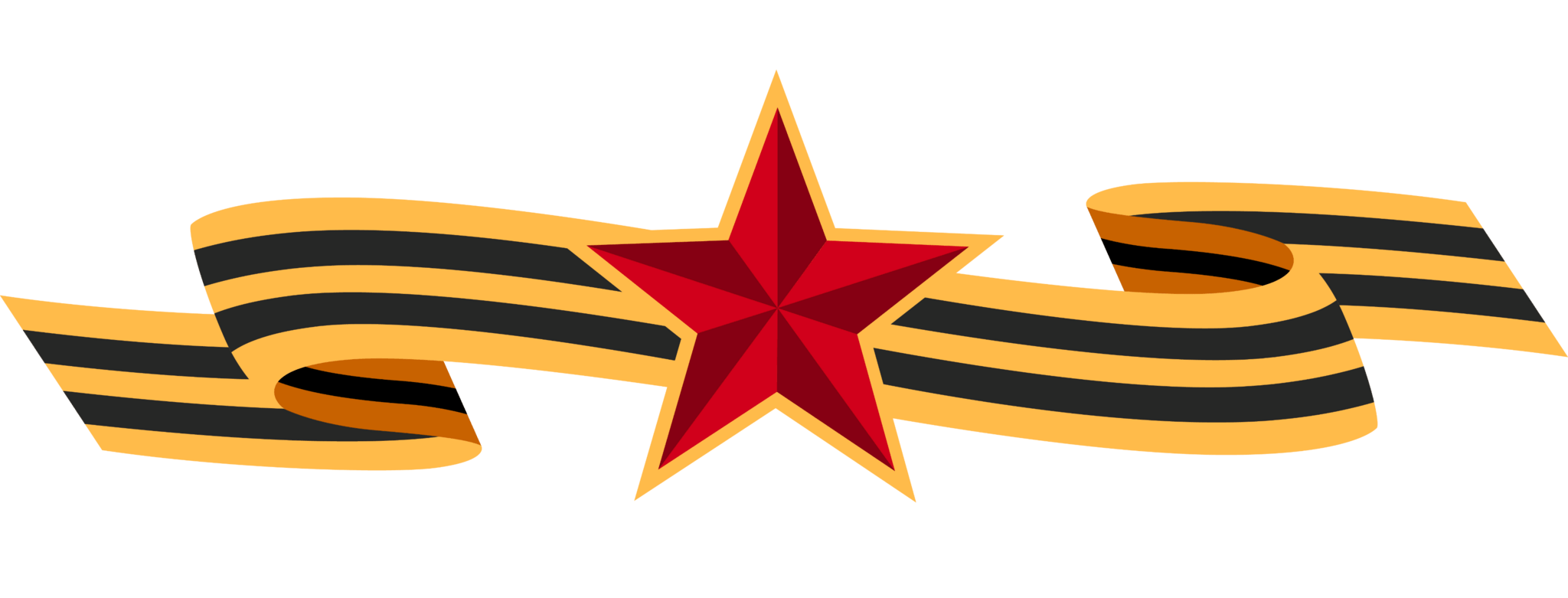